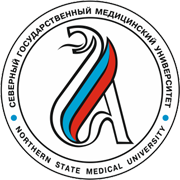 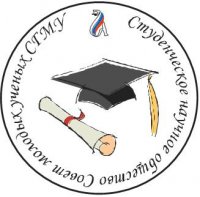 СТУДЕНЧЕСКОЕ НАУЧНОЕ ОБЩЕСТВО СГМУ
Руководство объединения
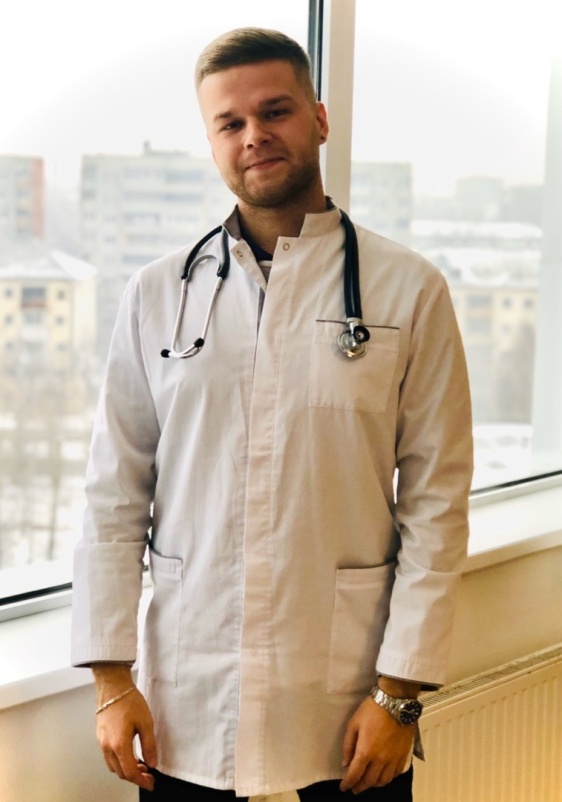 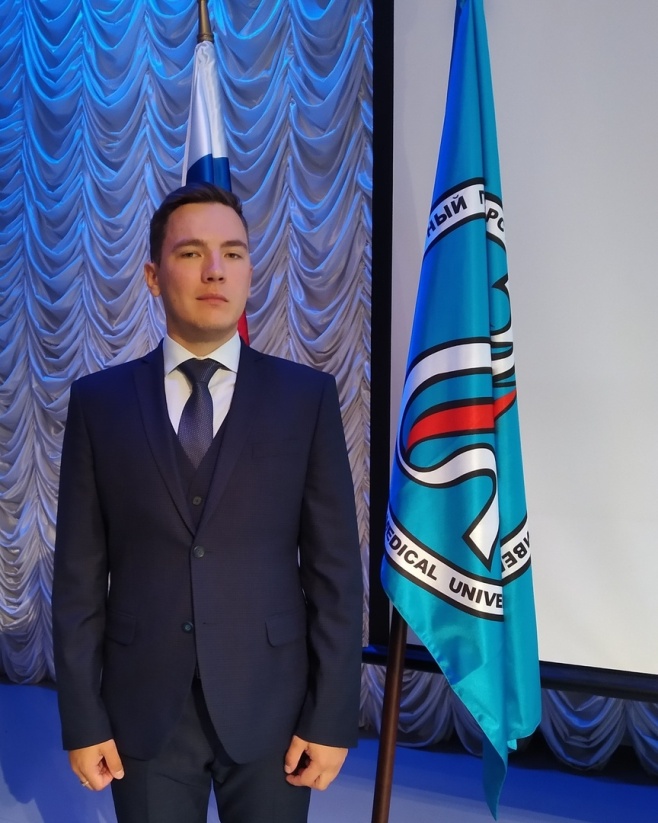 Капустин Евгений АнатольевичПредседатель Совета СНО СГМУ
Тел: +7 (909) 552-12-42e-mail: jevgeni.kapustin97@mail.ru
Завьялов Александр ОлеговичЗам. председателя Совета СНО СГМУ

Тел: +7 (996) 921-78-66e-mail: zavyalov.aleksander2013@yandex.ru
Основные направлениядеятельности
Цель объединения: содействие работе университета по повышению качества подготовки квалифицированных кадров в научной области. 

Задачи объединения:
активное привлечение студенческой молодёжи к участию в научно-организационной и исследовательской работе;
 координация деятельности студенческих научных кружков (СНК) при кафедрах, лабораториях, отделах;
организация и проведение различных научных и состязательных мероприятий: конференций, семинаров, конкурсов, олимпиад по специальностям и дисциплинам, дискуссионных клубов, конкурсов научных работ;
содействие практической реализации результатов научного творчества студентов, в том числе через опубликование научных результатов исследований, а также посредством их внедрения в науку и практику.
Традиционные мероприятия
«Гранит науки» - ежегодная студенческая научная конференция. На данном мероприятии студенческие научные кружки рассказывают о своей деятельности, представляют результаты своей научной работы в виде оформленных стендов и проводят мастер-классы для студентов младших курсов. Вечером в актовом зале СГМУ проходит торжественная церемония награждения лучших СНК по итогам учебного года.
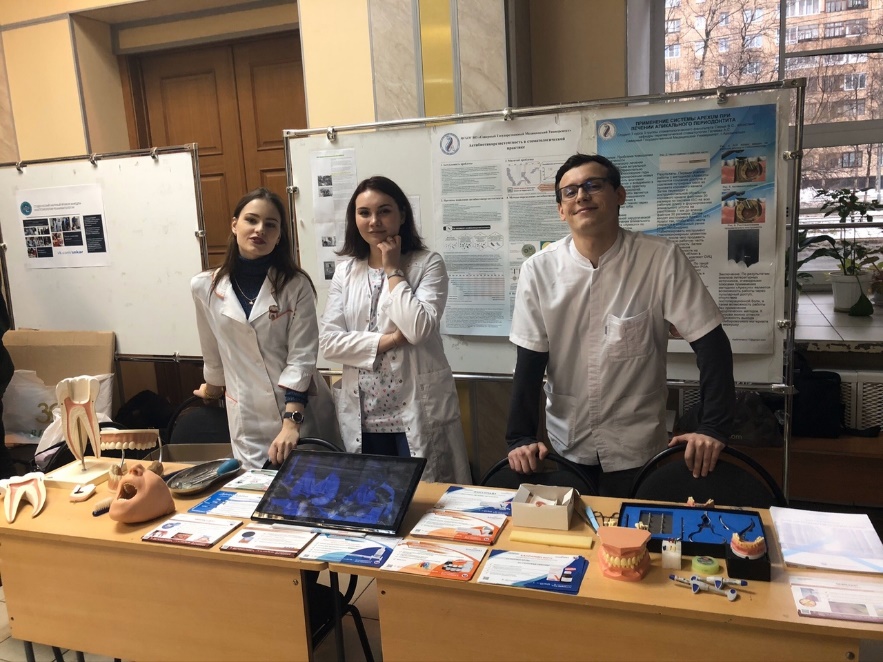 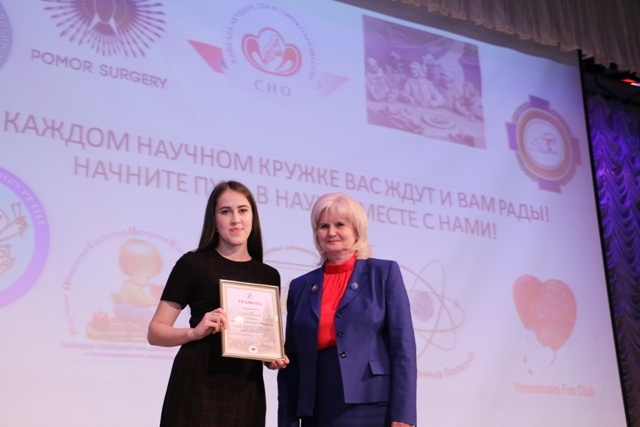 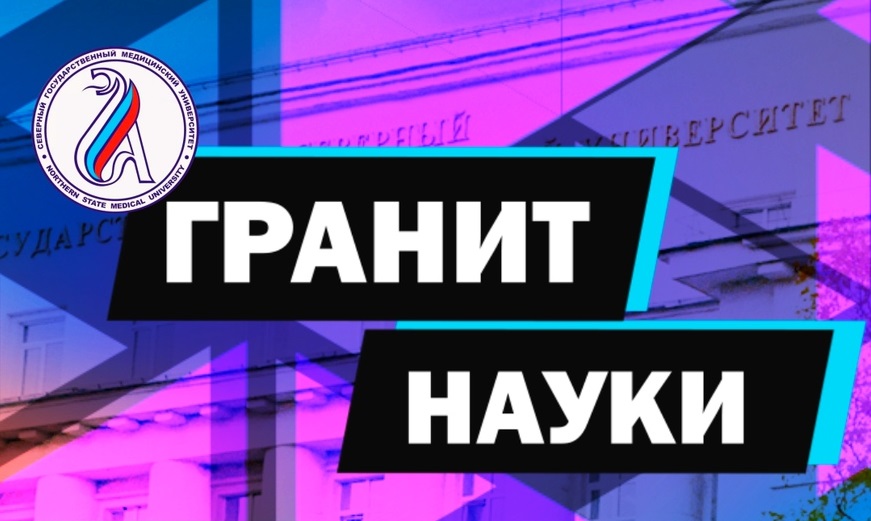 Традиционные мероприятия
Международный молодежный медицинский научно-образовательный форум «Медицина будущего – Арктике», в рамках которого проходит и Архангельская международная медицинская научная конференция молодых ученых и студентов. Это одно из самых крупных и значимых научных мероприятий медицинского сообщества Архангельской области, благодаря которой создается обширная площадка для дискуссий и обмена профессиональным опытом между старшим и младшим поколениями медицинских и фармацевтических работников.
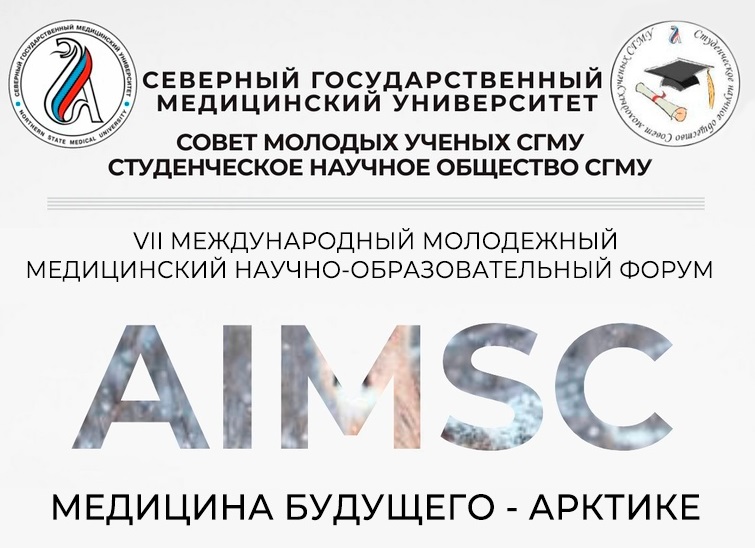 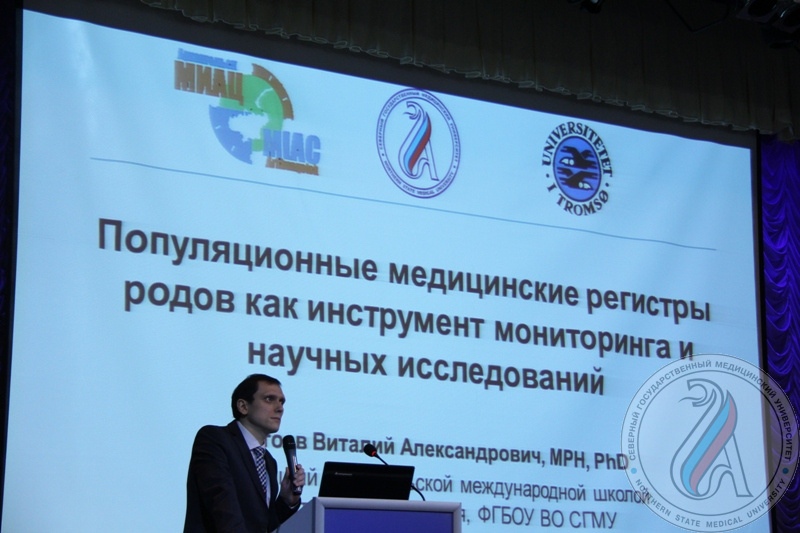 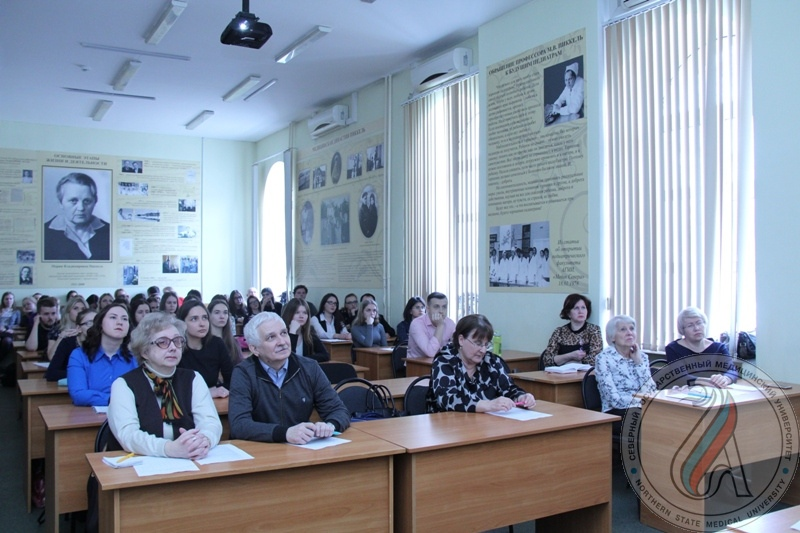 Достижения объединения
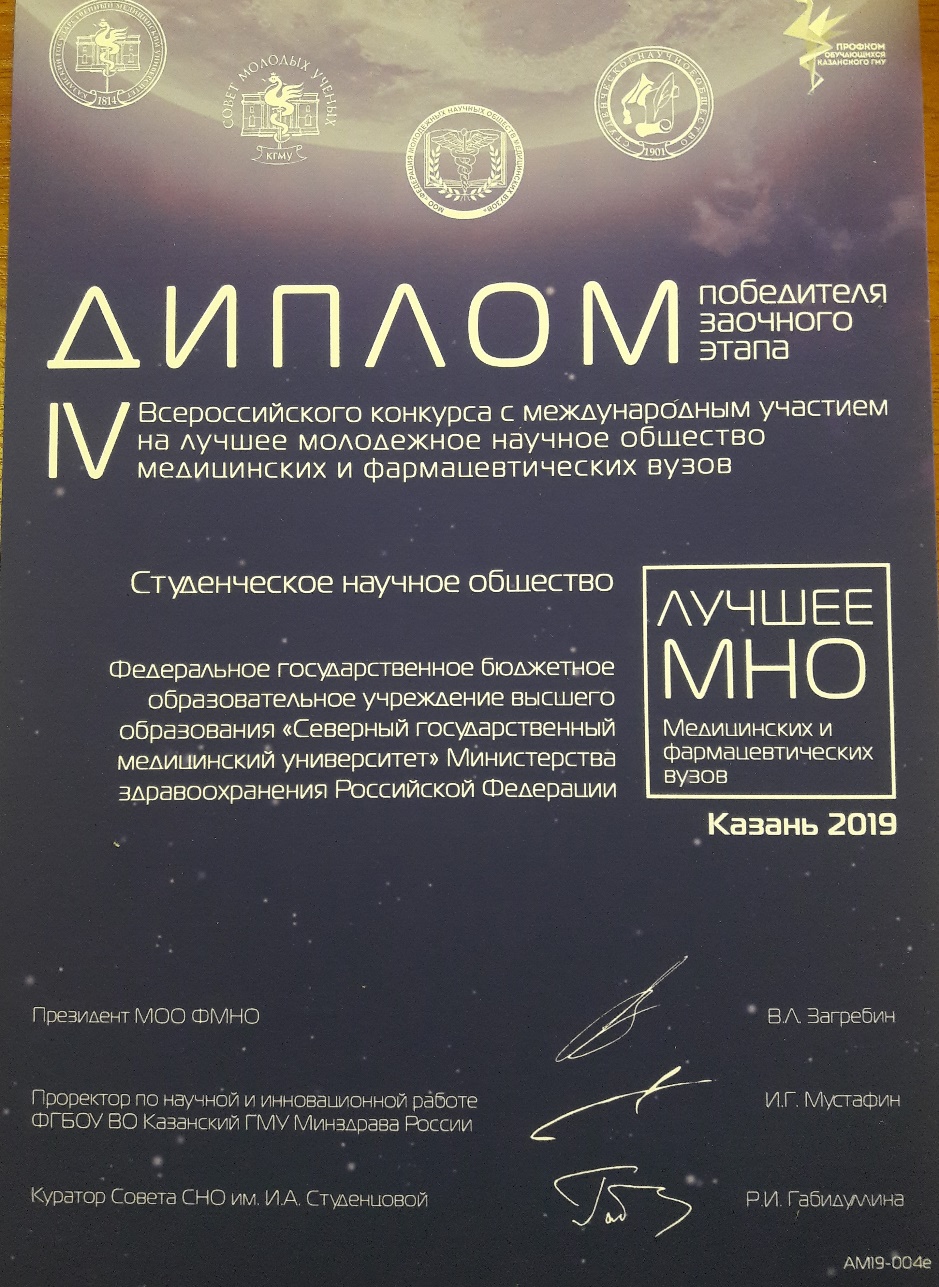 IV Всероссийский конкурс с международным участием на лучшее МНО медицинских и фармацевтических вузов (Казань, 2019 г.)
Достижения объединения
III Всероссийский конкурс на лучшее МНО медицинских и фармацевтических вузов  с международным участием (Краснодар, 2017 г.)
Студенческое научное общество – это твой первый шаг в науку! В наши ряды входят активные и инициативные студенты, нацеленные на достижение результатов на научном поприще и дальнейшем росте в этой области. Наш Актив СНО организует мероприятия как внутривузовского, так и международного уровней, помогает каждому студенту найти себя на этом непростом, но увлекательном пути. Присоединяйся и ты к нам!
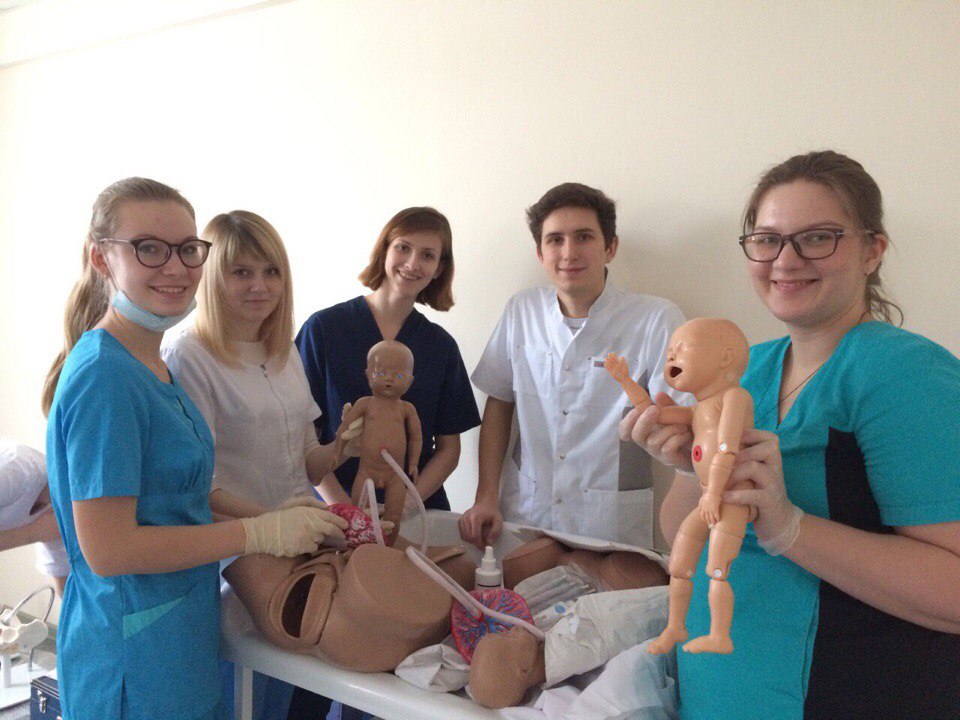 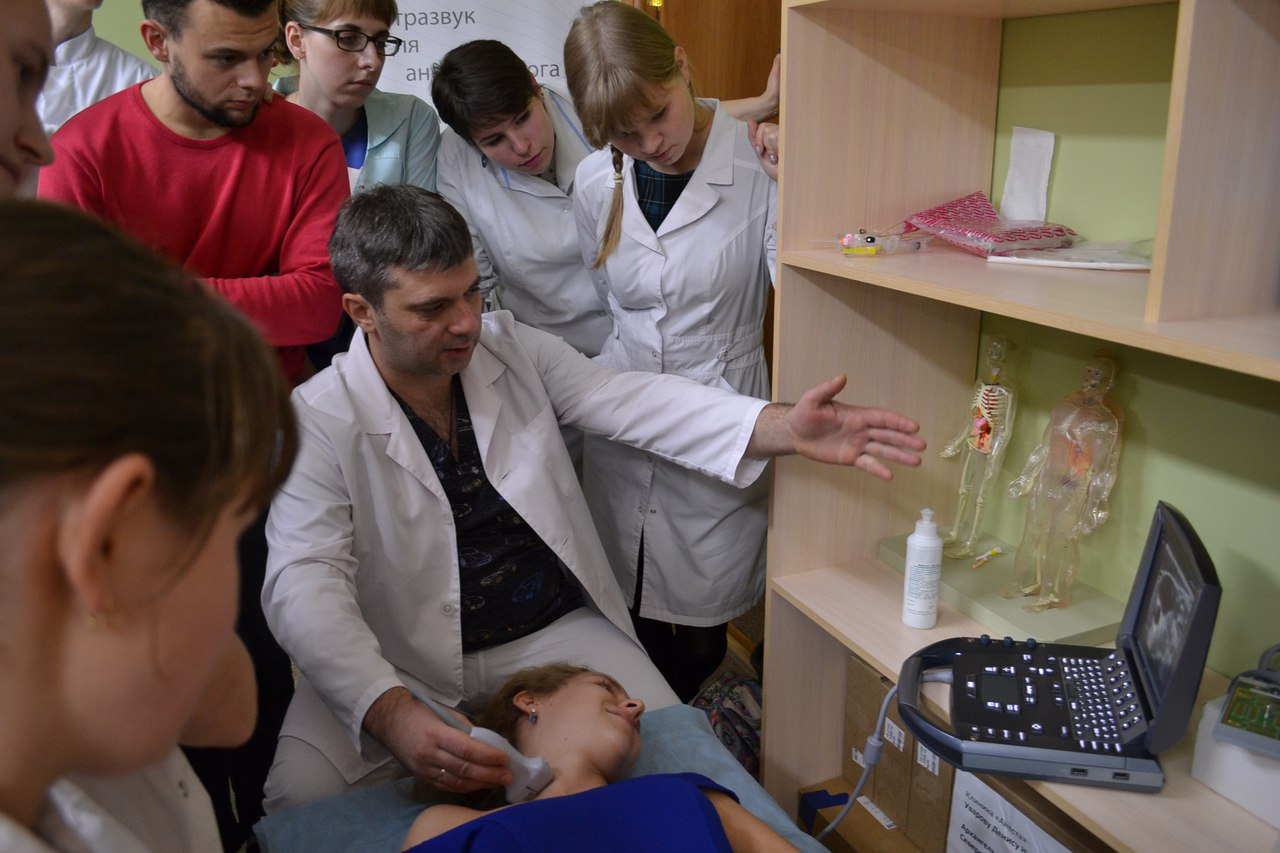 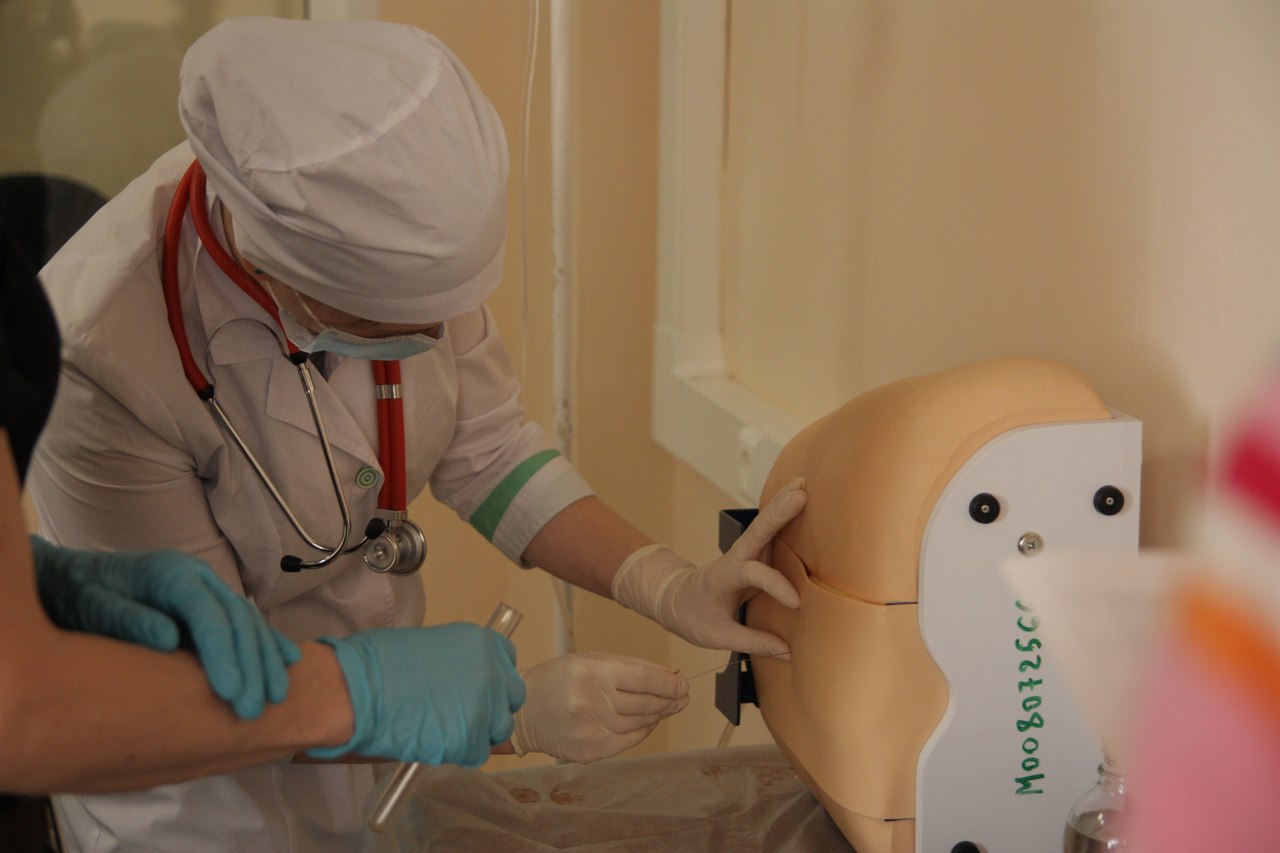 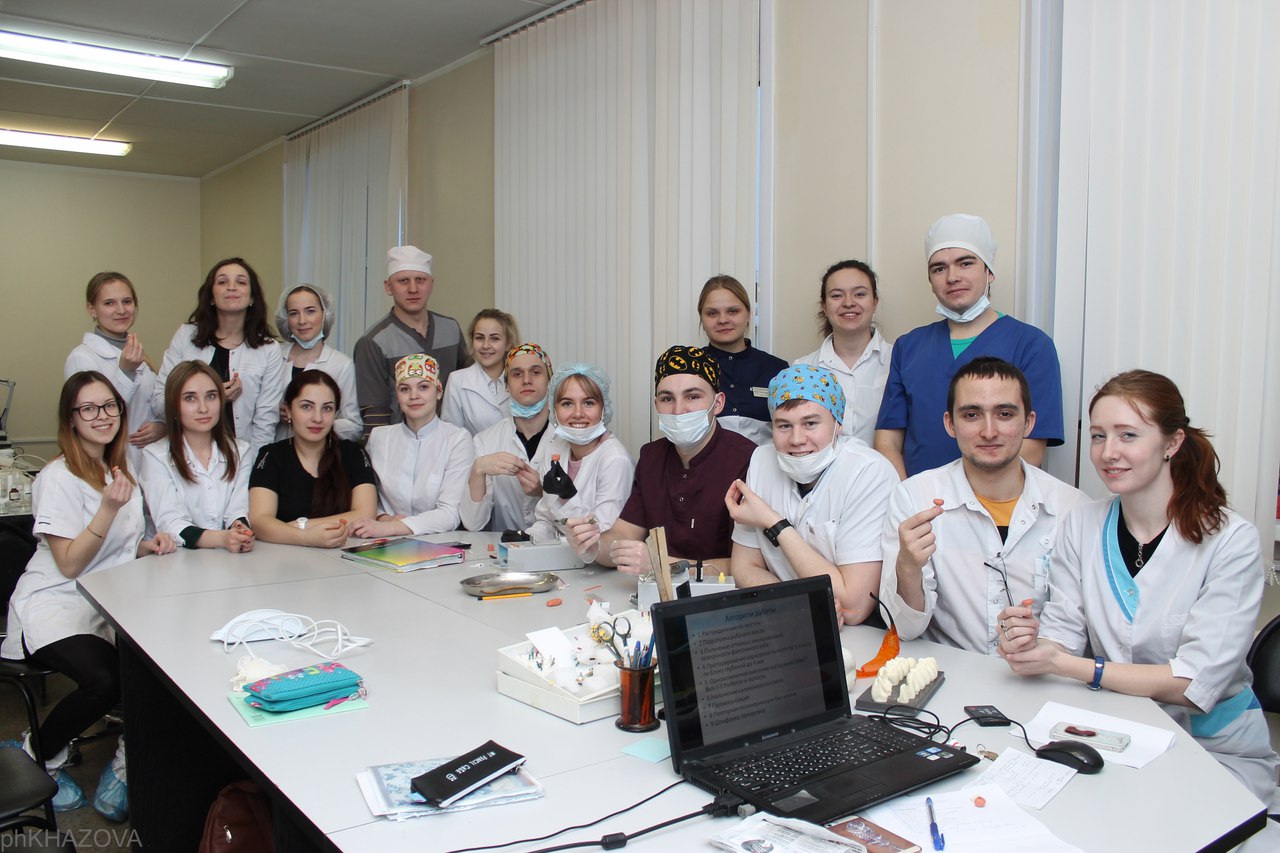 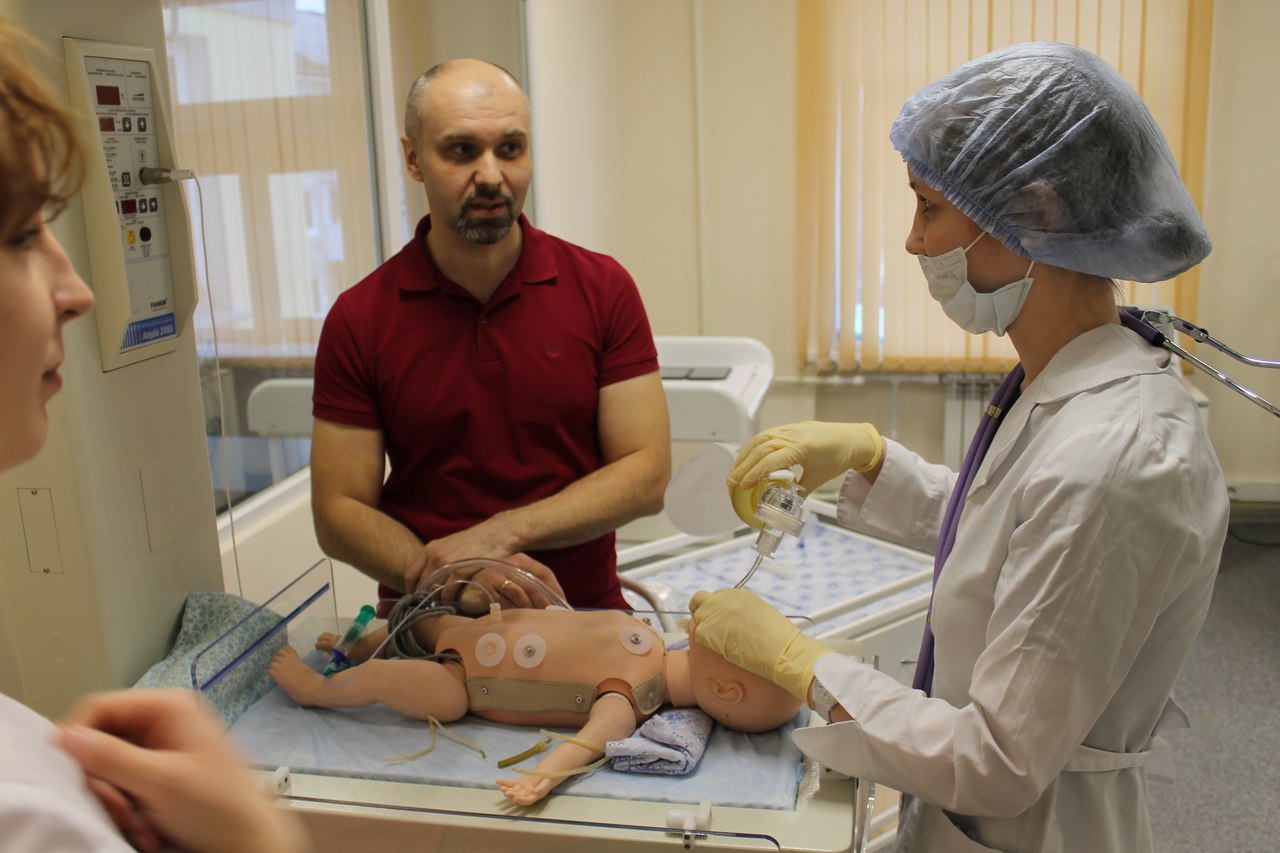 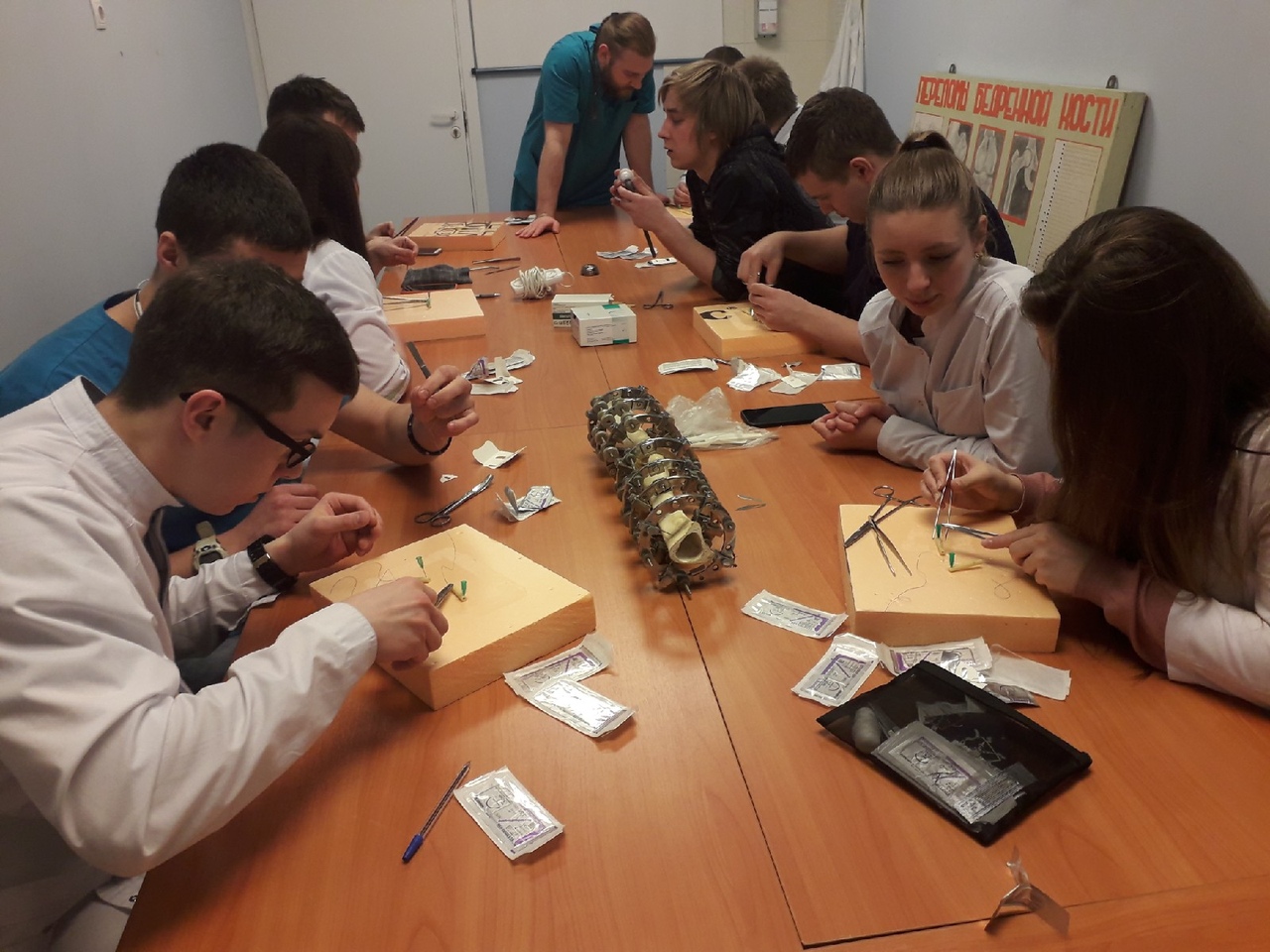 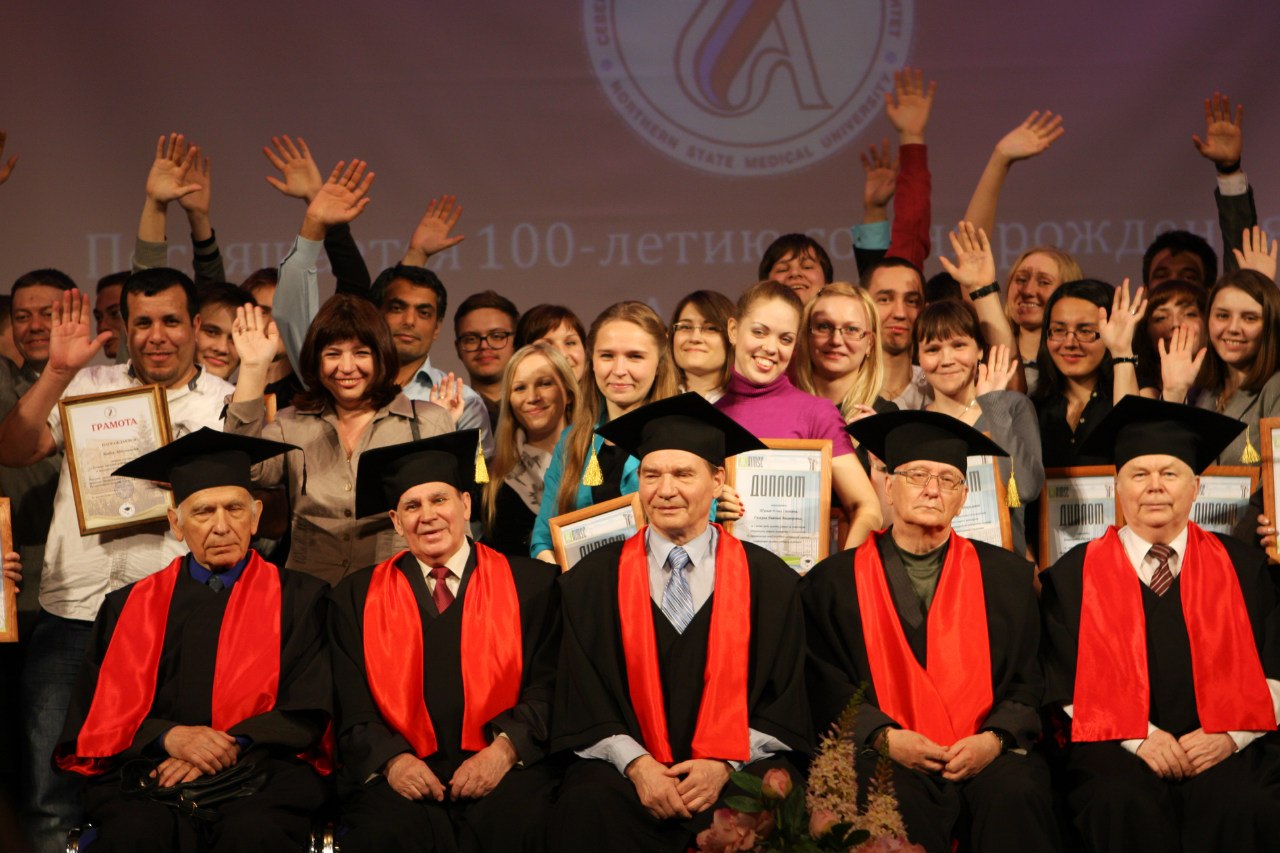 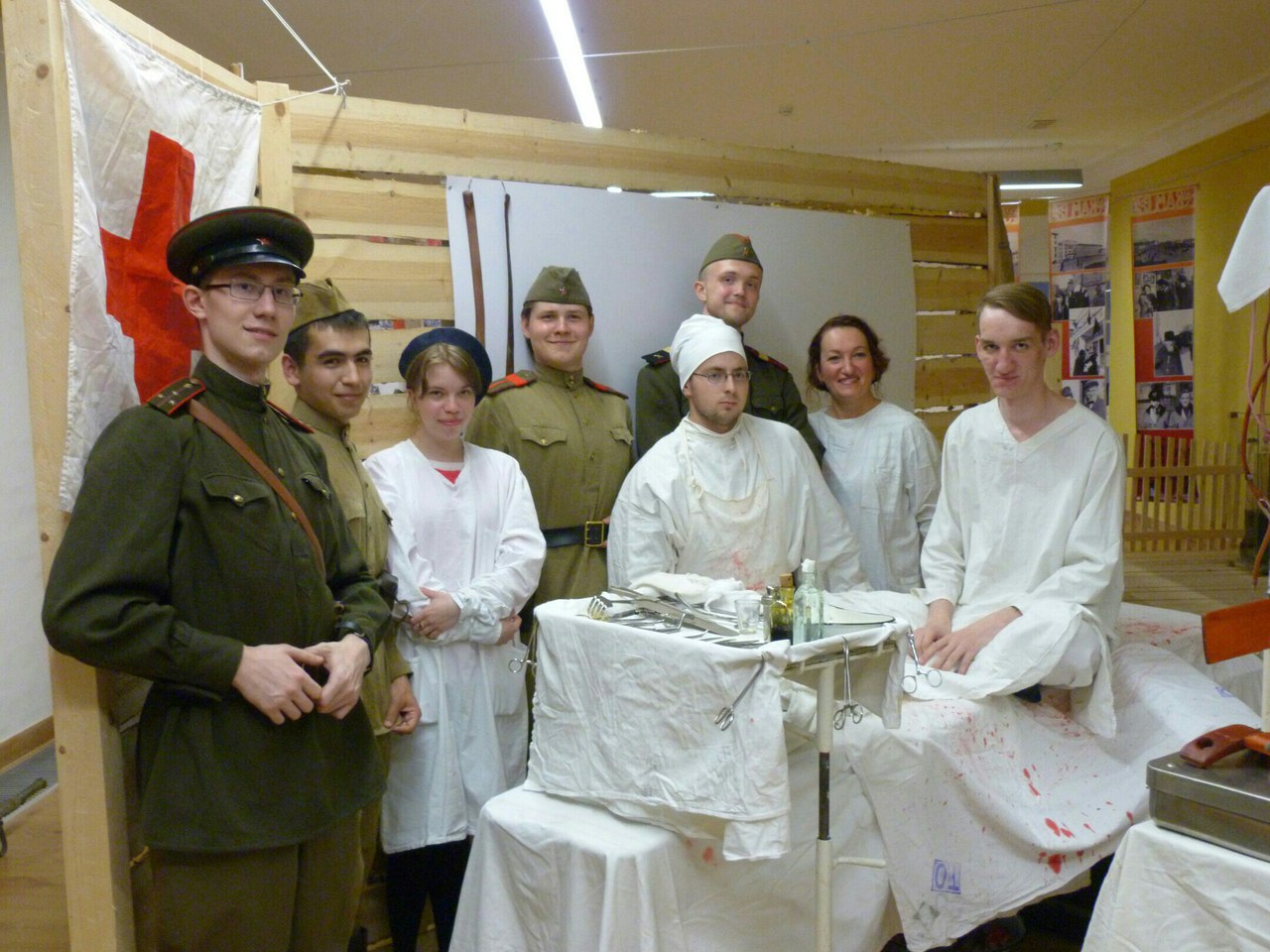 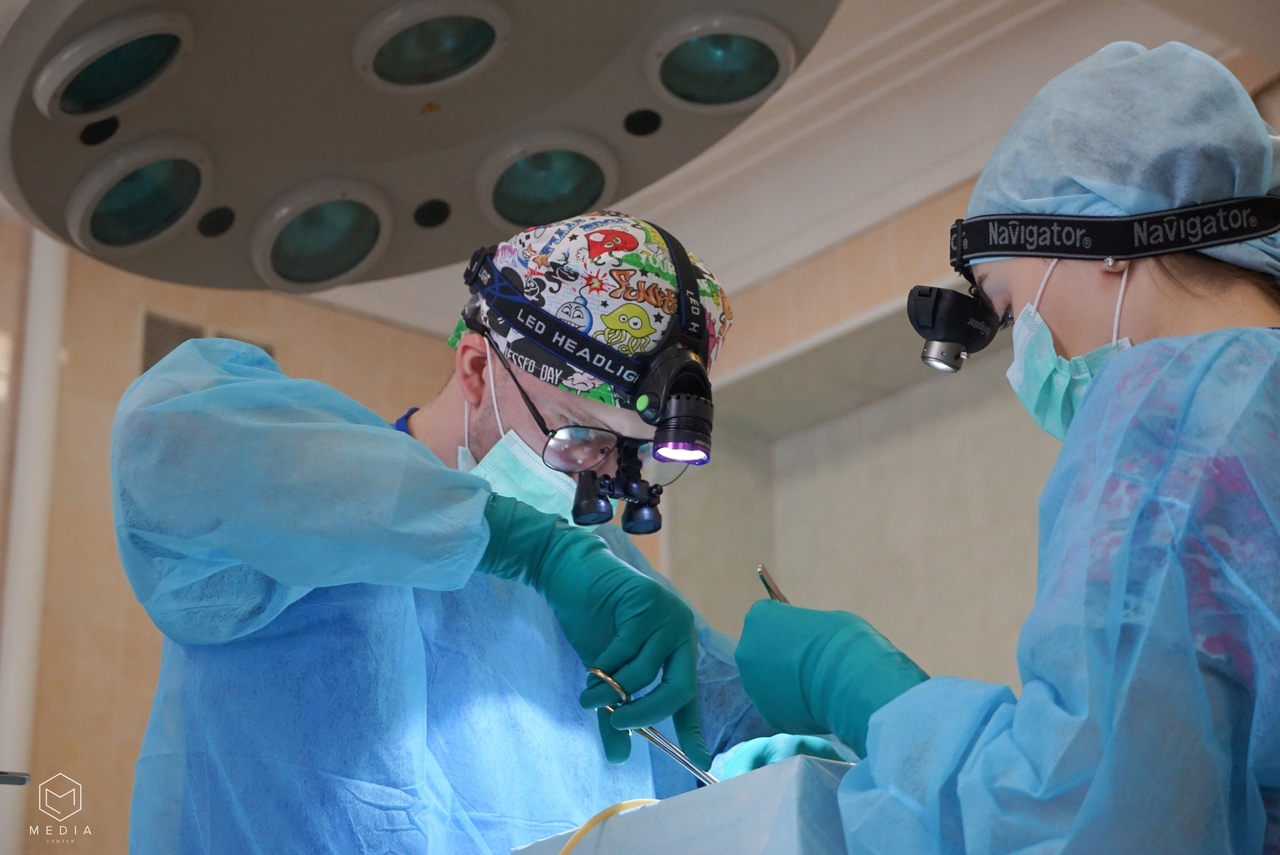 Контактная информация
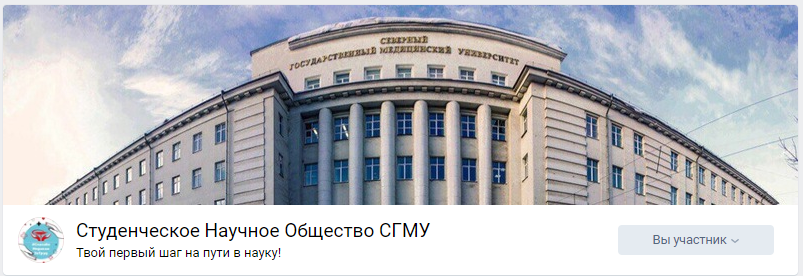 Группа СНО в социальной сети «Вконтакте»: https://vk.com/sno_nsmu
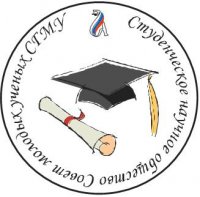 Раздел на официальном сайте СГМУ: http://www.nsmu.ru/science/cno/info/